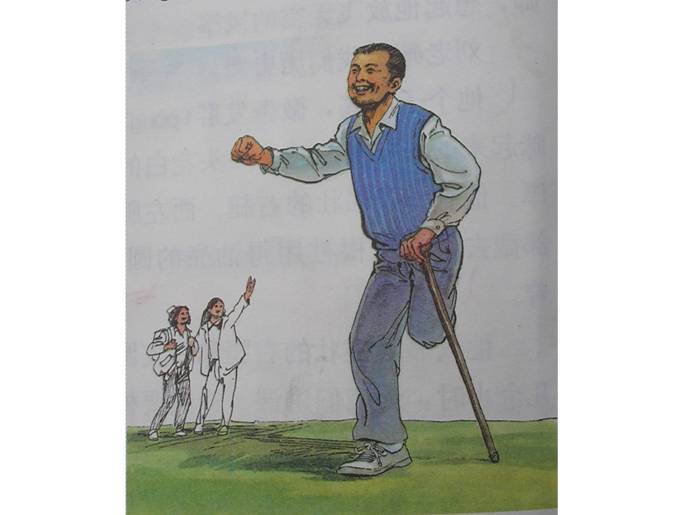 理想的风筝




北京市义务教育课程改革实验教材
苏叔阳
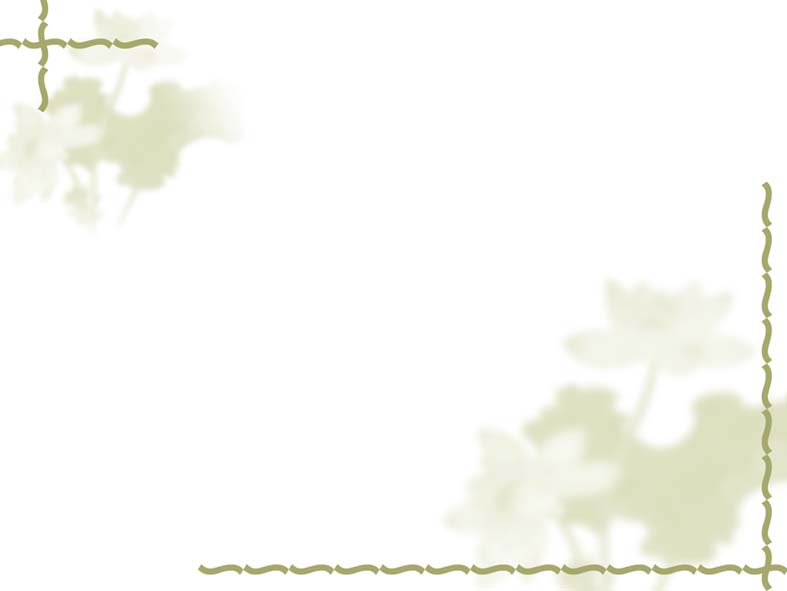 苏叔阳，当代著名剧作家、文学家、诗人。1938年生于河北省保定市，1960年中国人民大学中共党史系毕业。先后任教于中国人民大学、北京师范学院、北京中医学院。1978年至1998年任北京电影制片厂编剧。获得“中国百年优秀电影艺术家”和“国家有突出贡献话剧艺术家”称号。获国务院专家终身津贴待遇。
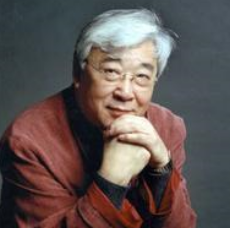 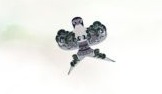 笑谈残疾
  刘老师    讲课极好
            倾听发言
            放追风筝
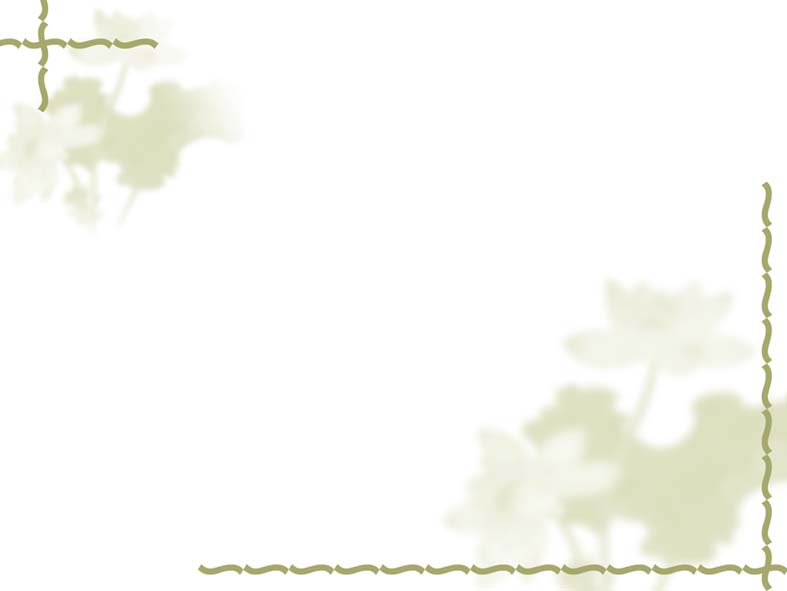 教室里腾起一片笑声。但笑过之后，每个学生的心里都泛起一股酸涩的感情，同时更增加了对刘老师的尊敬。
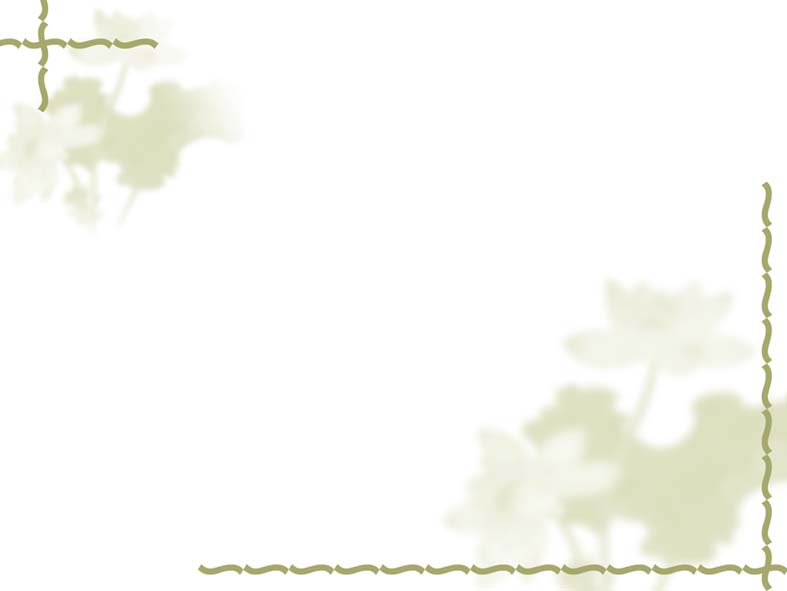 教室里腾起一片笑声。但笑过之后，每个学生的心里都泛起一股酸涩的感情，同时更增加了对刘老师的尊敬。
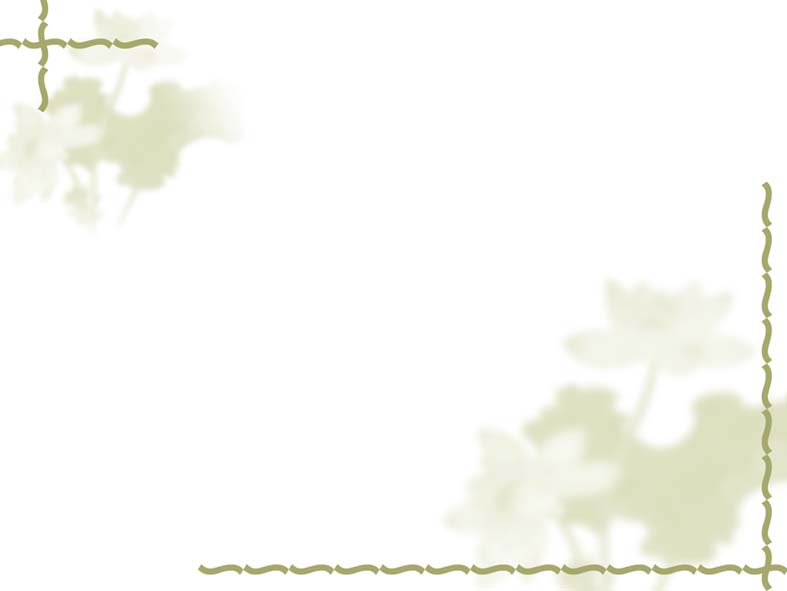 倘若同学回答得正确、深刻，他便静静地立在教案一侧，微仰着头，眯起眼睛，细细地听，仿佛在品味一首美妙的乐曲。然后，又好像从沉醉中醒来，长舒一口气，亲切、大声地说:"好!五分!"
倘若有的同学回答得不好，他就吃惊地瞪大眼睛，关切地瞧着同学，一边细声说:"别紧张，想想，想想，再好好想想。"
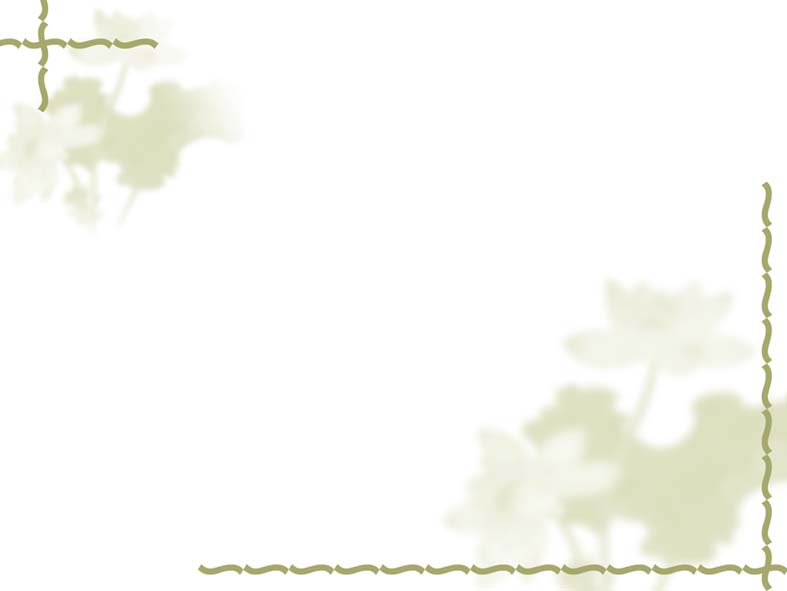 倘若同学回答得正确、深刻，他便静静地立在教案一侧，微仰着头，眯起眼睛，细细地听，仿佛在品味一首美妙的乐曲。然后，又好像从沉醉中醒来，长舒一口气，亲切、大声地说:"好!五分!"
倘若有的同学回答得不好，他就吃惊地瞪大眼睛，关切地瞧着同学，一边细声说:"别紧张，想想，想想，再好好想想。"
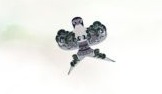 自学提示：    
    默读7—9自然段，想一想，刘老师又给你留下了怎样的印象？
    方法：结合描写刘老师语言、动作、神态以及“我”的感受的语句，进行批注。
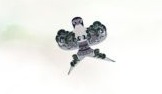 当没有大风，而且晴朗的日子，刘老师课余便在校园的操场上，放起他亲手制作的风筝。
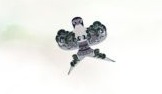 他的腿自然不便于奔跑，然而，他却绝不肯放弃亲手把风筝送入蓝天的欢乐。他总是自己手持线拐，让他的孩子或学生远远地举着风筝。他喊声：“起！”便不断抻动手中的线，那纸糊的燕子便抖起翅膀，翩翩起舞，直蹿入云霄。他仰望白云，看那青黑的小燕在风中翱翔盘旋。仿佛他的心也一齐跃上了蓝天。
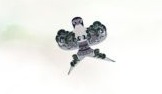 有一次，他故意撒手，让天上飞舞的纸燕带动长长的线和线拐在地上一蹦一跳地向前飞跑。他笑着，叫着，拄着拐杖，蹦跳着去追赶线拐，喊着：“你们不要管，我自己来。”他终于气喘吁吁地抓住线拐，脸上飘起得意和满足的稚气。
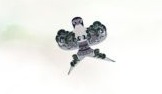 那天，他一定过得最幸福、最充实。
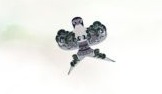 因为           那天，他一定过得最幸福、最充实。
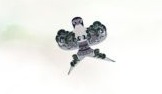 那天，他一定过得最幸福、最充实，因为他感到了他生命的力量。
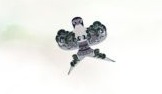 有一次，他故意撒手，让天上飞舞的纸燕带动长长的线和线拐在地上一蹦一跳地向前飞跑。他笑着，叫着，拄着拐杖，蹦跳着去追赶线拐。喊着:"你们不要管，我自己来。"他终于气喘吁吁地抓住线拐，脸上飘起得意和满足的稚气。
他仰望白云，看那青黑的小燕在风中翱翔盘旋，仿佛他的心也一齐跃上了蓝天。这时候，他最幸福，笑声朗朗，指着天上的风筝，同看风筝的同学们说笑。
他的风筝各式各样：有最简单的“豆腐块儿”，也有长可丈余的蜈蚣，而最妙的便是三五只黑色的燕子组成的一架风筝。
那天，他一定过得最幸福、最充实，因为他感到他生命的力量。
他的腿自然不便于奔跑，然而，他却绝不肯放弃亲手把风筝送入蓝天的欢乐。他总是自己手持线拐，让他的孩子或者学生远远地举着风筝。他喊声:“起!”便不断拉动手中的线，那纸糊的燕子便抖起翅膀，翩翩起舞，直蹿入云霄。
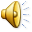 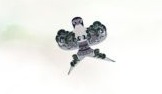 一个年过五十身有残疾的老师，对生活有着那样淳朴、强烈的爱与追求，一个活泼泼的少年又该怎么样呢？
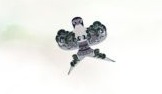 一个年过五十身有残疾的老师，对生活有着那样淳朴、强烈的爱与追求，一个活泼泼的少年又该怎么样呢？
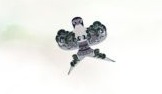 1960年苏叔阳毕业于中国人民大学中共党史系。

文革开始了，他由一名大学教授变成一位伞厂工人，曾被抄家挨批斗。
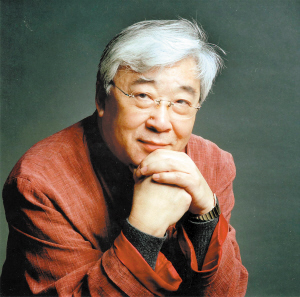 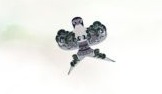 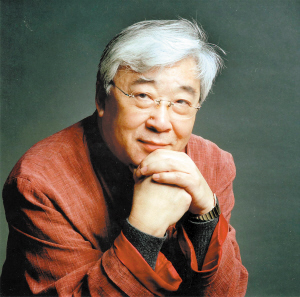 1993年苏叔阳身患肾癌。
1994年4月，苏叔阳做肾癌手术，切除了左肾。
2001年10月，苏叔阳做肺癌手术，切除了一叶左肺。
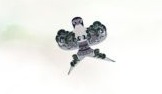 在患病的15年间，共写作300多万字，出版一本又一本给人以启迪的书籍。
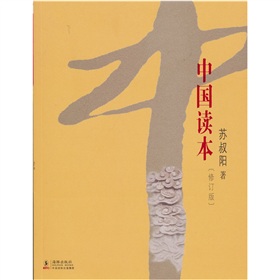 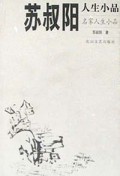 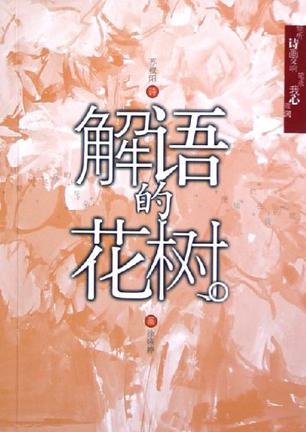 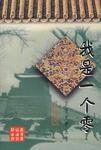 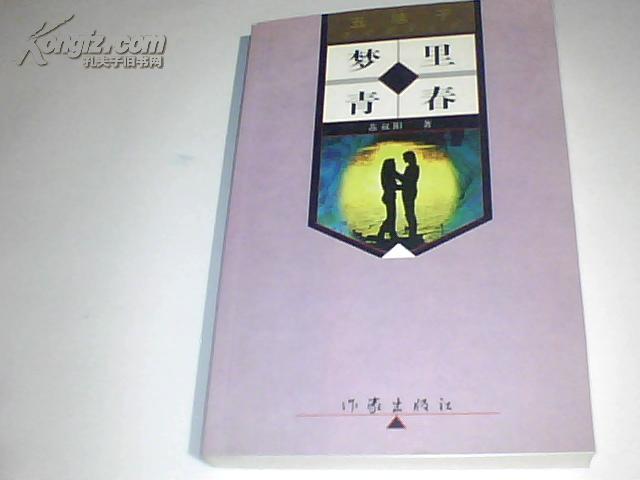 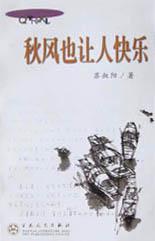 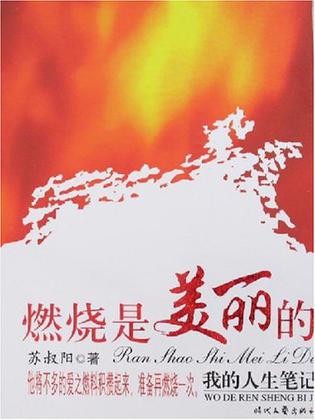 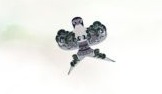 如今，苏叔阳78岁，笔耕不停，积极乐观地过着每一天。

他在《苏叔阳文选》总序中说：
不管我多么衰弱，
只要生命的烛火还在烧着，
我就会走，
哪怕是爬行，
也还在这路上挣扎。
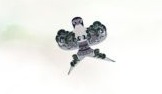 刘老师啊，你在哪里？我深深地、深深地思念你……
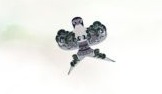 笑谈残疾
  刘老师    讲课极好
            倾听发言
            放追风筝
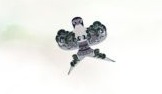 教室里腾起一片笑声，但笑过之后，每个学生心里都泛起一股酸涩的感情。同时更增加了对刘老师的尊敬。

后来我考入历史学系，和刘老师的影响有极大关系。

这情景，已经过去了将近三十年，今天一想起来，依旧那么清晰，那么亲切。

这情景使我深深感动。一个年过五十身有残疾的老师，对生活有着那样淳朴、强烈的爱与追求，一个活泼泼的少年又该怎样呢？
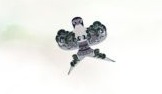 刘老师啊，你在哪里？我深深地、深深地思念你……
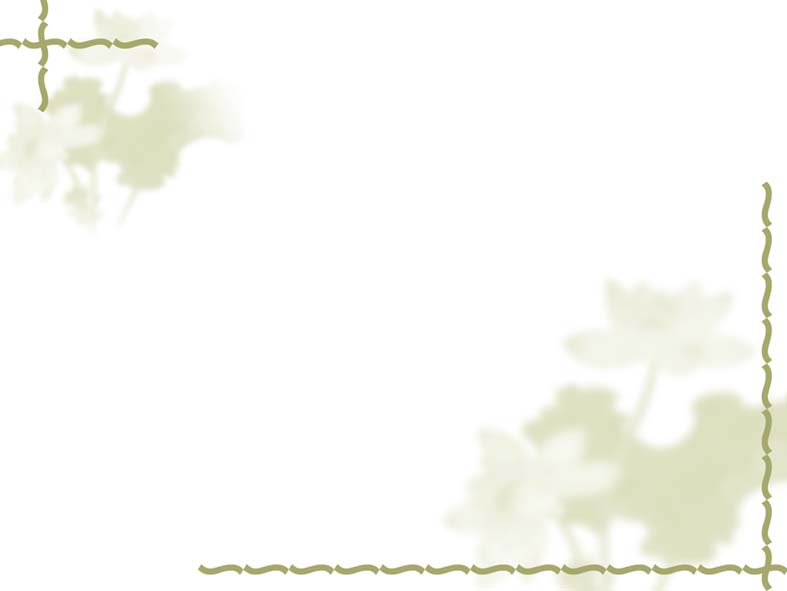 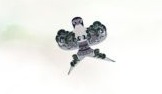 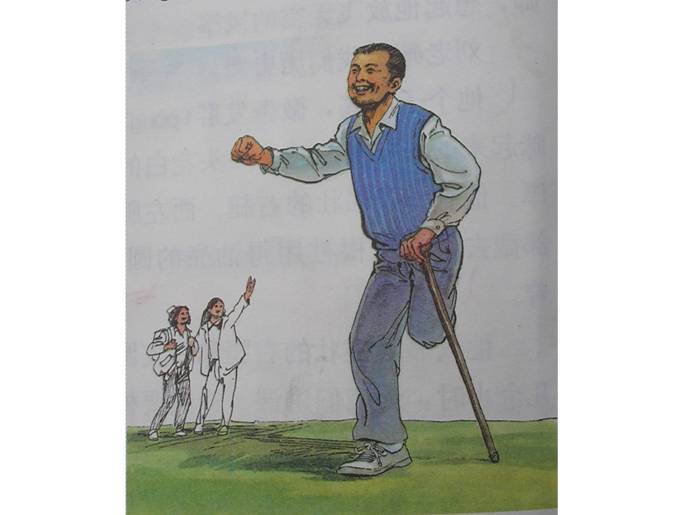 作业：
    仿照《理想的风筝》写一个令你思念、敬佩、喜爱……的人。
    围绕要表达情感
    1.选择2—3件典型的事件
    2.叙事与“我”的感受相结合
理想的风筝




北京市义务教育课程改革实验教材
苏叔阳